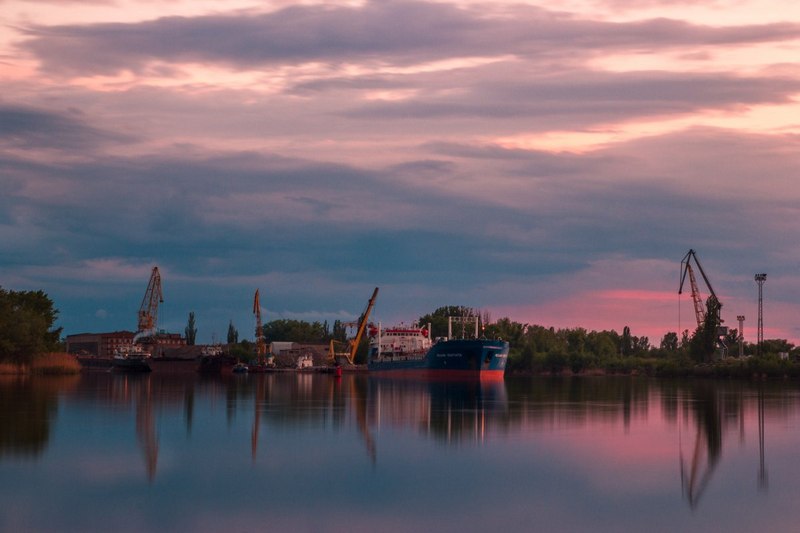 Проект бюджета Усть-Донецкого
 городского поселения 
на 2021 год 
и на плановый период 
2022-2023г.
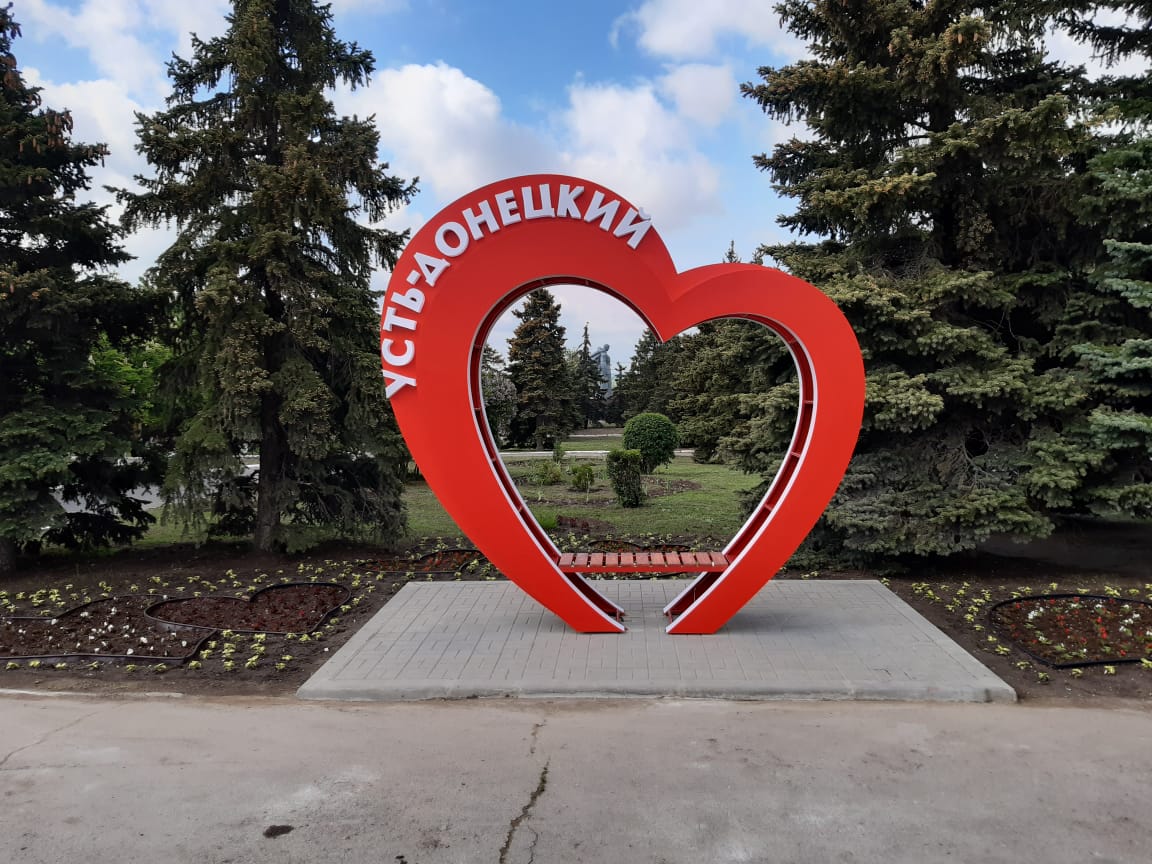 Проект бюджета Усть-Донецкого городского поселения
на 2021 год и на плановый период 2022 и 2023 годов
Проект решения  «О бюджете Усть-Донецкого городского поселения  на 2021 год и на плановый период 2022 и 2023 годов» (далее - бюджет) подготовлен на основе прогноза социально-экономического развития Усть-Донецкого городского поселения на 2021-2023 годы, основных направлений бюджетной и налоговой политики на 2021-2023 годы, утвержденных постановлением Администрации Усть-Донецкого городского поселения от 20.10.2020 № 218, с учетом ключевых стратегических задач, обозначенных указами Президента Российской Федерации.
Бюджет Усть-Донецкого городского поселения на 2021год
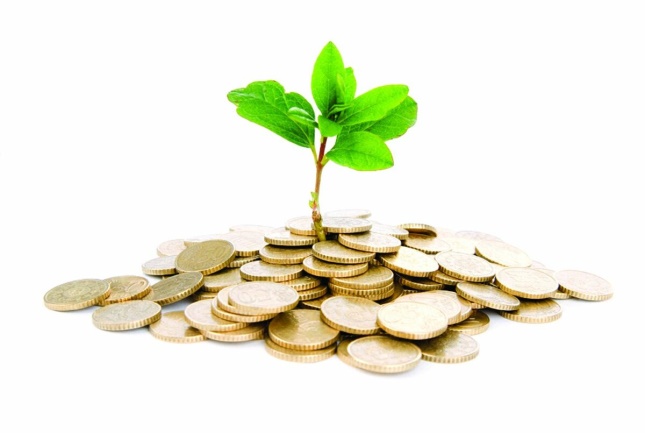 Национальная безопасность и правоохранительная деятельность
Общегосударственные вопросы
Налоговые доходы
Дорожное хозяйство
Неналоговые доходы
Доходы
Расходы
Жилищно-коммунальное хозяйство
Безвозмездные поступления
Физическая культура и спорт
Культура, кинематография
Социальная политика
Динамика поступления 
доходов в бюджет поселения
Расходы бюджета в 2021 году 
по разделам бюджетной 
классификации
*тыс.руб
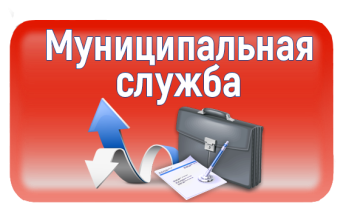 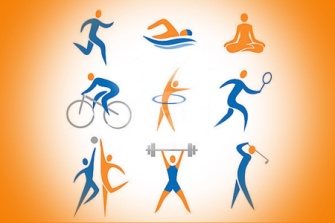 358,0
11 041,9
Общегосударственные вопросы
Физическая 
культура и спорт
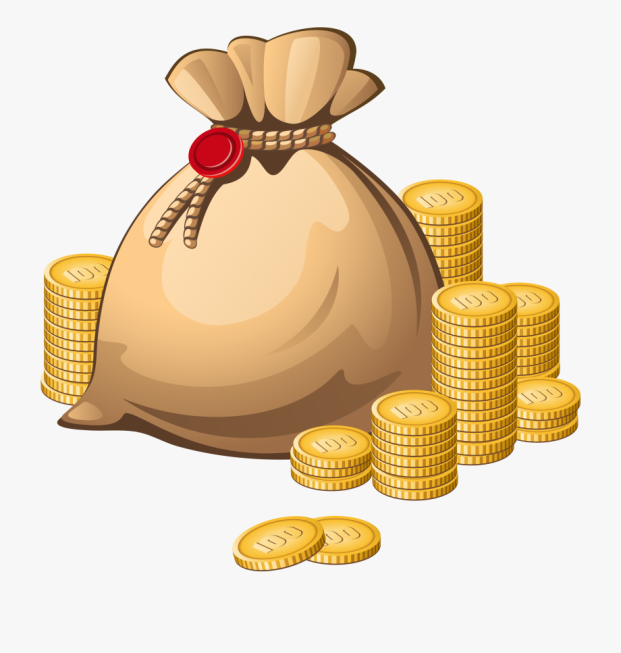 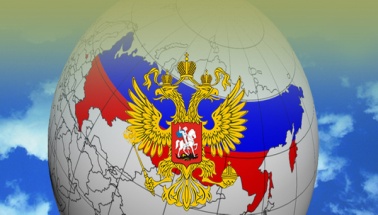 379,6
414,6
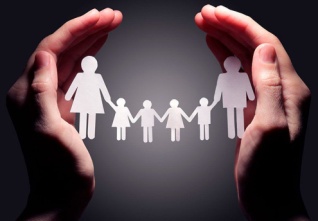 Национальная 
оборона
Социальная
 политика
РАСХОДЫ
774,8
400,0
Культура и 
кинематография
Национальная безопасность и правоохранительная деятельность
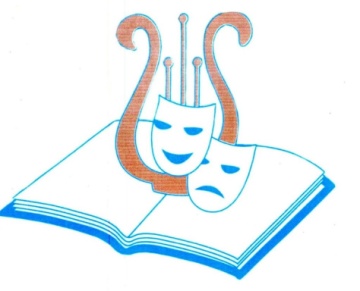 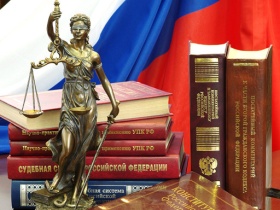 19 984,5
25,0
Национальная
 экономика
Профессиональная подготовка, переподготовка и повышение квалификации
66 162,0
Жилищно-
коммунальное 
хозяйство
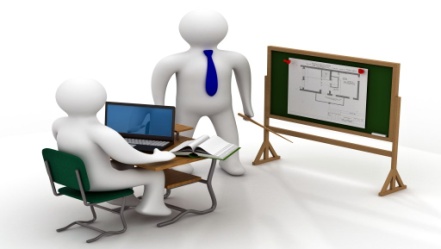 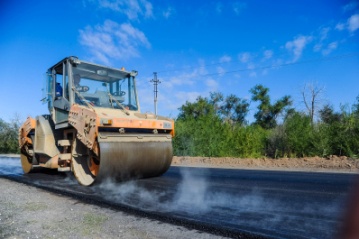 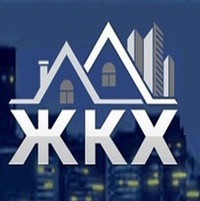 Удельный вес в структуре расходов
0,7%
0,6%
0,6%
0,7%
1,0%
42,9%
37,2%
Расходы бюджета в разрезе 
муниципальных программ
*тыс.руб
2021 год
2022 год
2023 год
Контактная  информация
«Бюджет для граждан» 
Подготовлен финансово-экономическим отделом
Администрации Усть-Донецкого городского поселения

Администрация Усть-Донецкого городского поселения
 находится по адресу:
р.п.Усть-Донецкий, Ростовской области, ул. Портовая д.9. 
Телефон 8(86351)9-11-35, электронная почта ustdon_gp@mail.ru

Информацию о бюджете можно получить на официальном сайте Усть-Донецкого городского поселения по адресу
http://ustdoneckaya-adm.ru
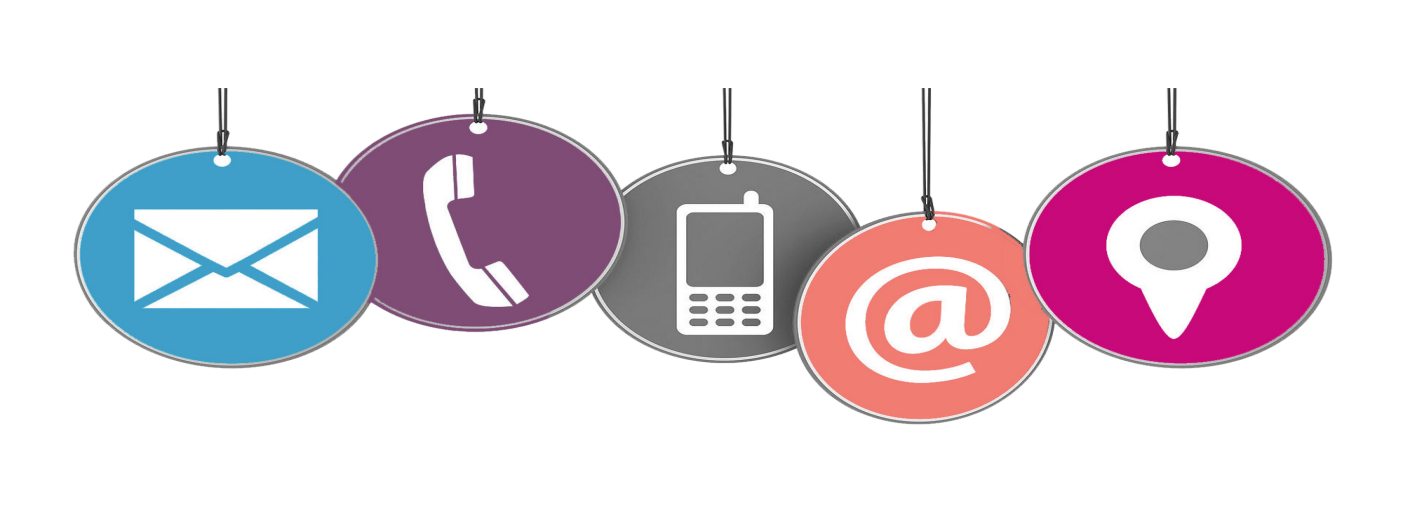